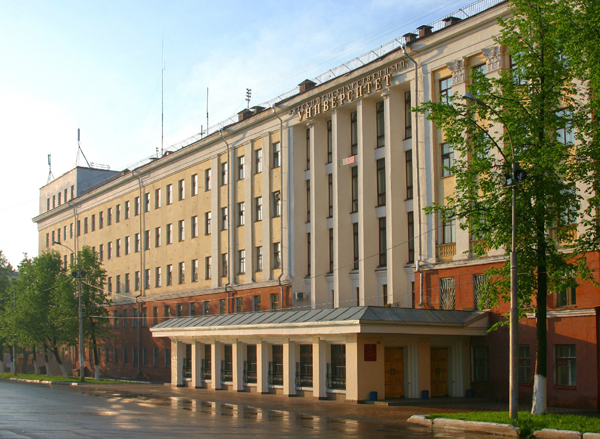 Университет – драйвер развития регионаВ.Н. Пугач, ректор Вятского государственного университета
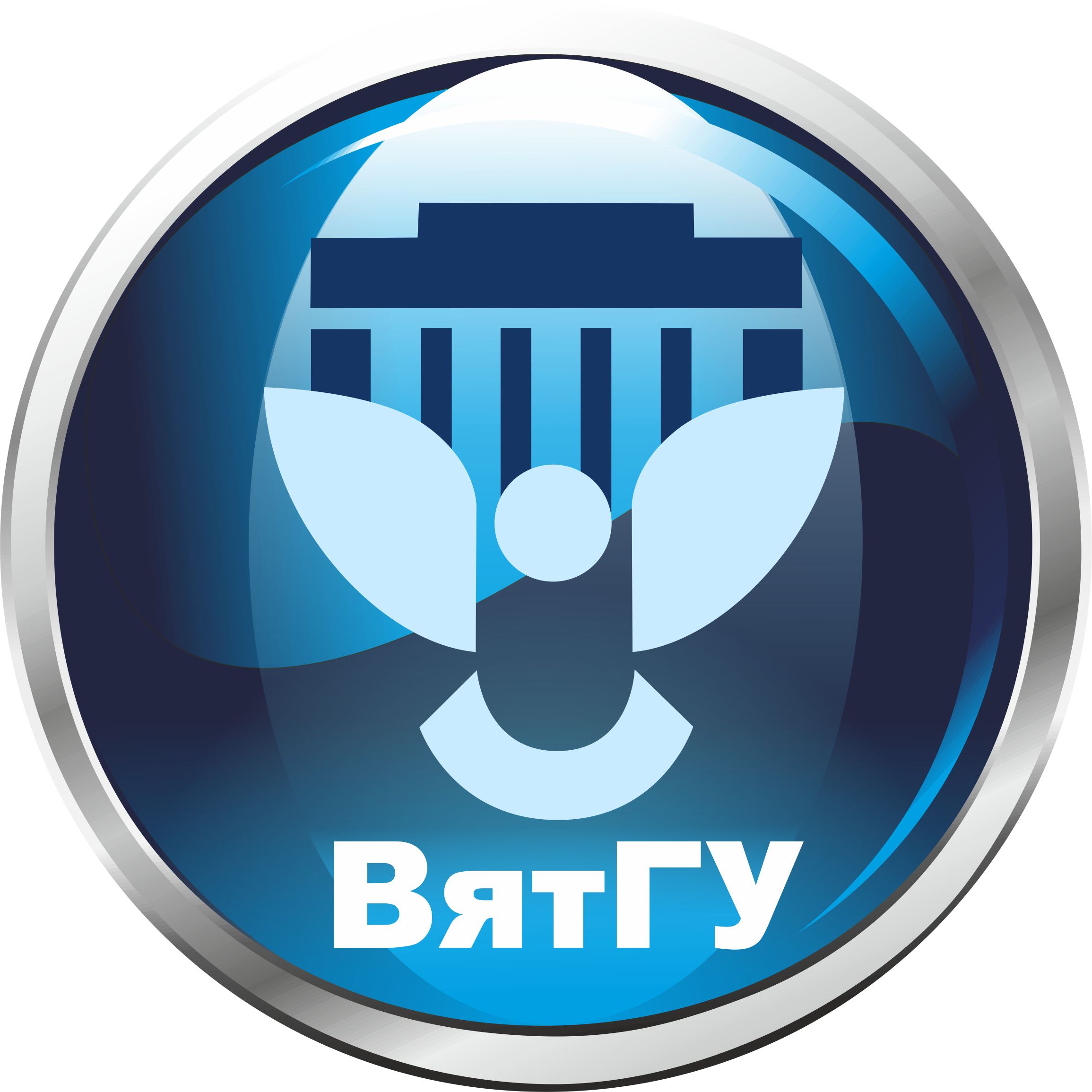 Сопоставление стратегических целей университета
с потребностями региона
Определение ключевых задач развития
Эффективность взаимодействия университета и региона
Выбор
оптимальных
методов работы                            со стейкхолдерами
Вовлечение в работу профессиональных сообществ
и студенчества
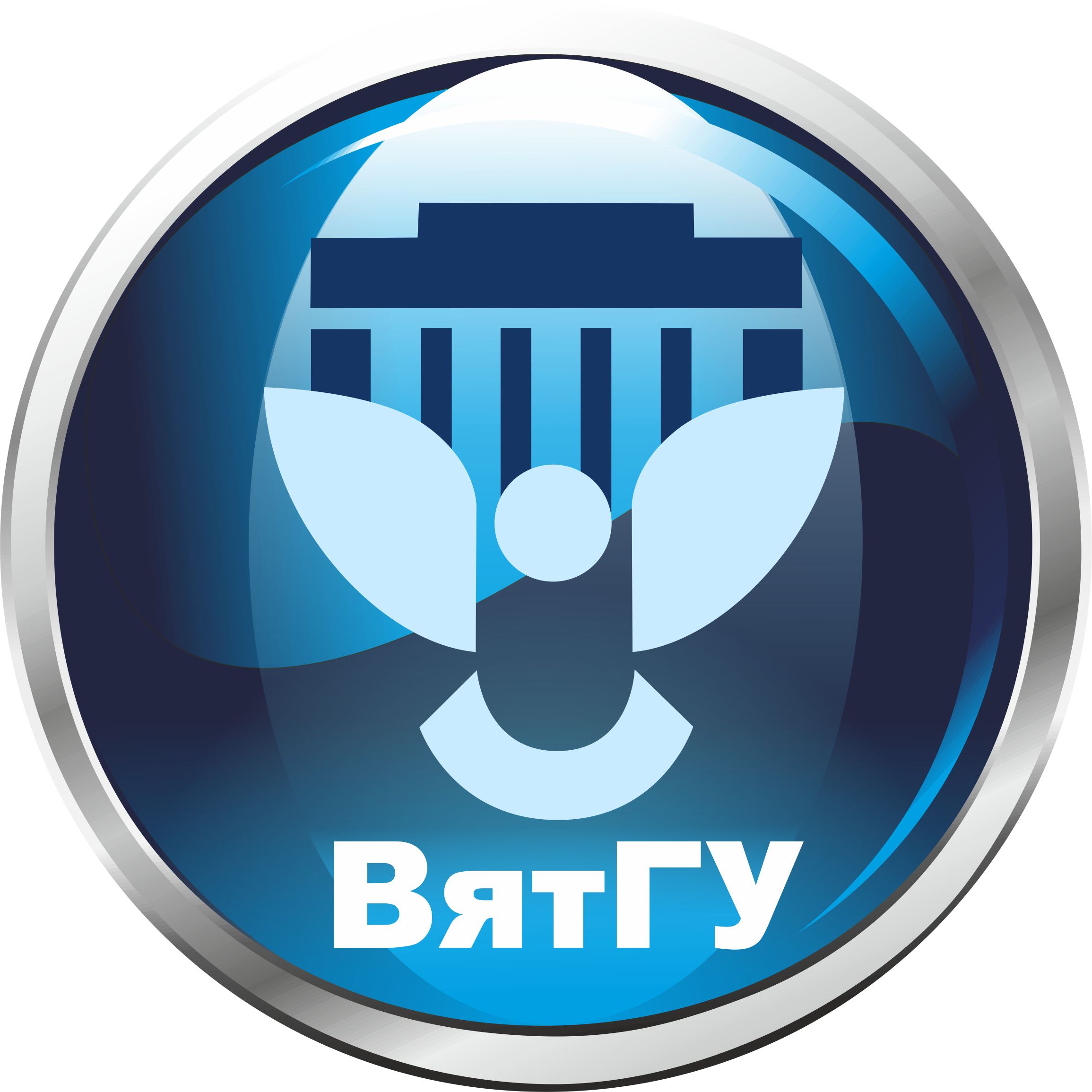 Создание биотехнологического кластера
Формирование зон опережающего развития
Университет
Регион
Формирование 
высокотехнологичных отраслей, ориентированных 
на выпуск продукции               с высокой добавленной стоимостью
Исследовательская инфраструктура
Удовлетворение потребности                     в кадрах
Кооперация между предприятиями региона
Генерация повестки развития отрасли
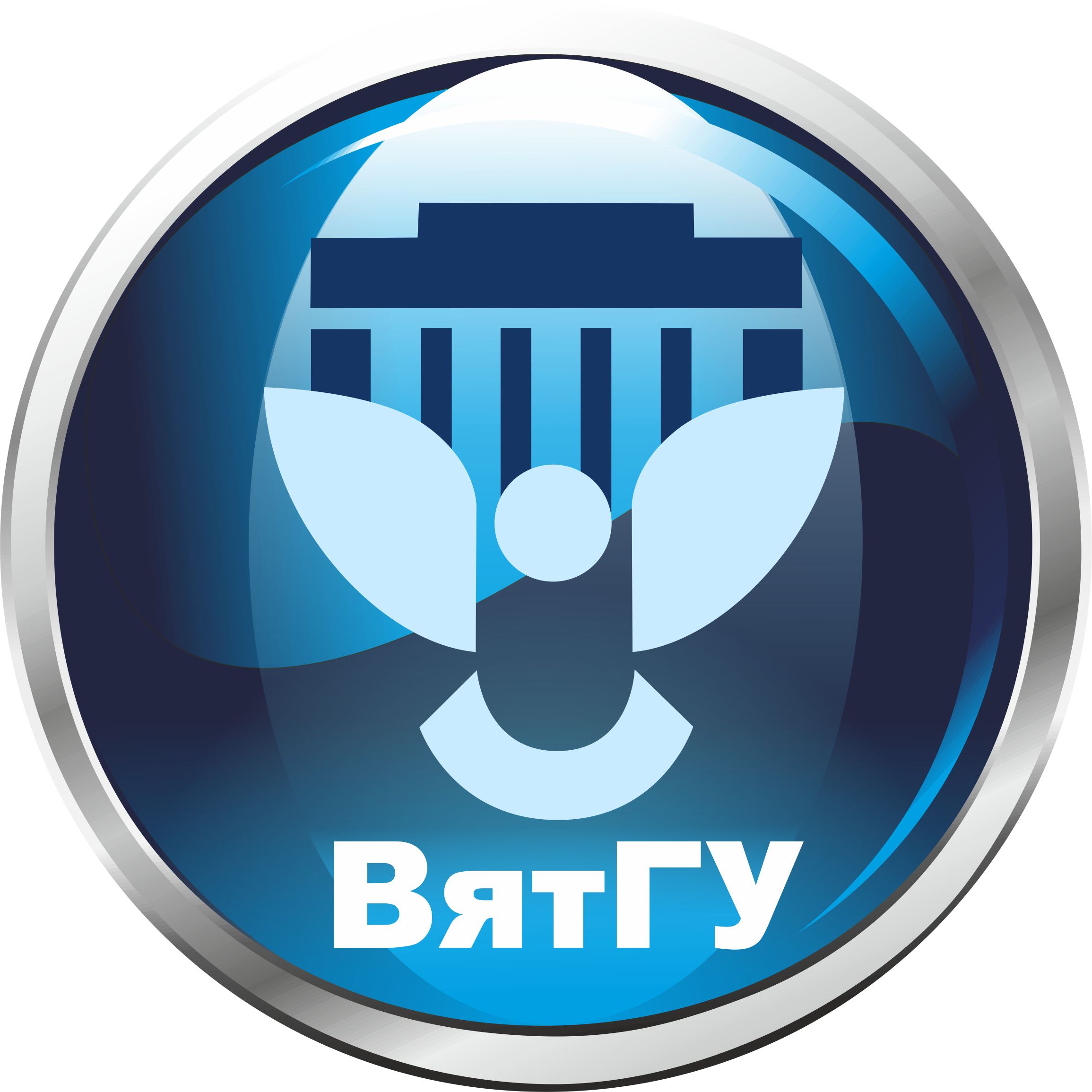 Изменение структуры производства на
предприятиях оборонно-промышленного комплекса
вуВ
Вуз + Регион
Совет главных конструкторов Кировской области
Инжиниринговый  центр ВятГУ
[Speaker Notes: закрепление за университетом статуса экспертной площадки - экспертная ; 
консалтинг по назначению на должностные позиции в региональном правительстве; 
формирование повестки развития промышленности региона (рабочие группы при Правительстве Кировской области, экспертно-аналитическая оценка проектов докладов и решений, выносимых на рассмотрение заседаний министерств регионального правительства); формирование совместных научных коллективов из числа сотрудников университета и предприятий с последующим переводом полученного результата в заказную исследовательскую тему; 
маркетинговые исследования перспективных рынков; 
поиск заказчиков и исполнителей на отдельные виды работ через информационный портал «Кооперация»; 
совершенствование конструкторской документации, производимой предприятиями продукции.]
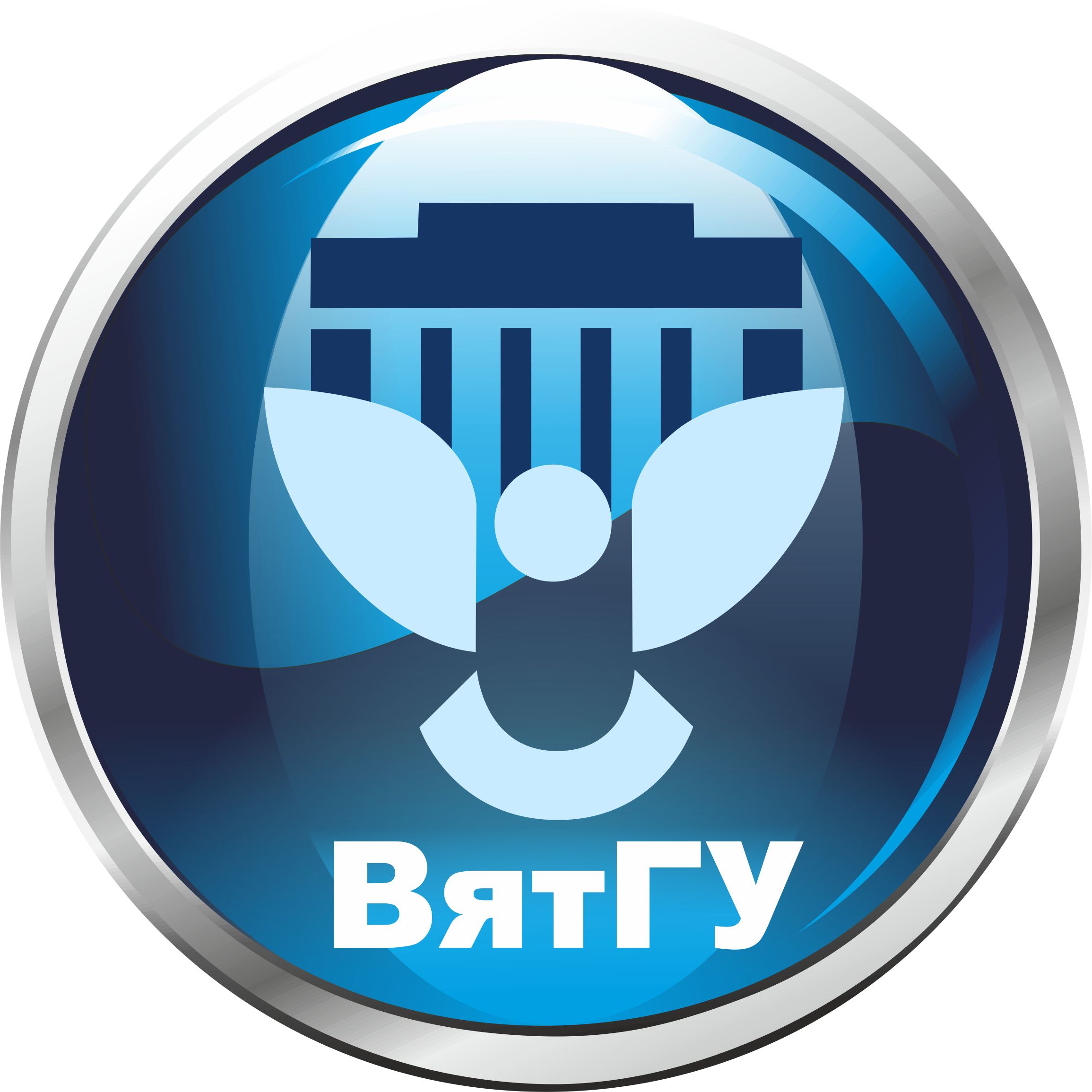 Стартап решения
проект «Moon Spray»
Обеспечение транспортной безопасности
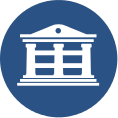 проект «ART-преобразование городской среды»
Создание функциональных и комфортных для жизни городских территорий
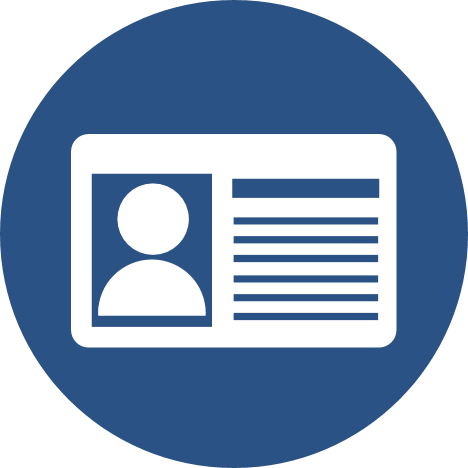 проект«Pure Drop»
Подготовка инфраструктуры для реализации базовых инвестиционных проектов
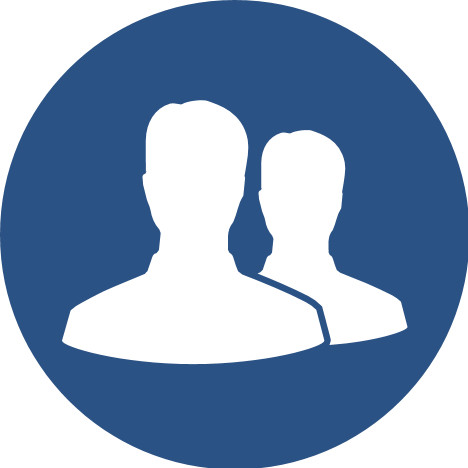 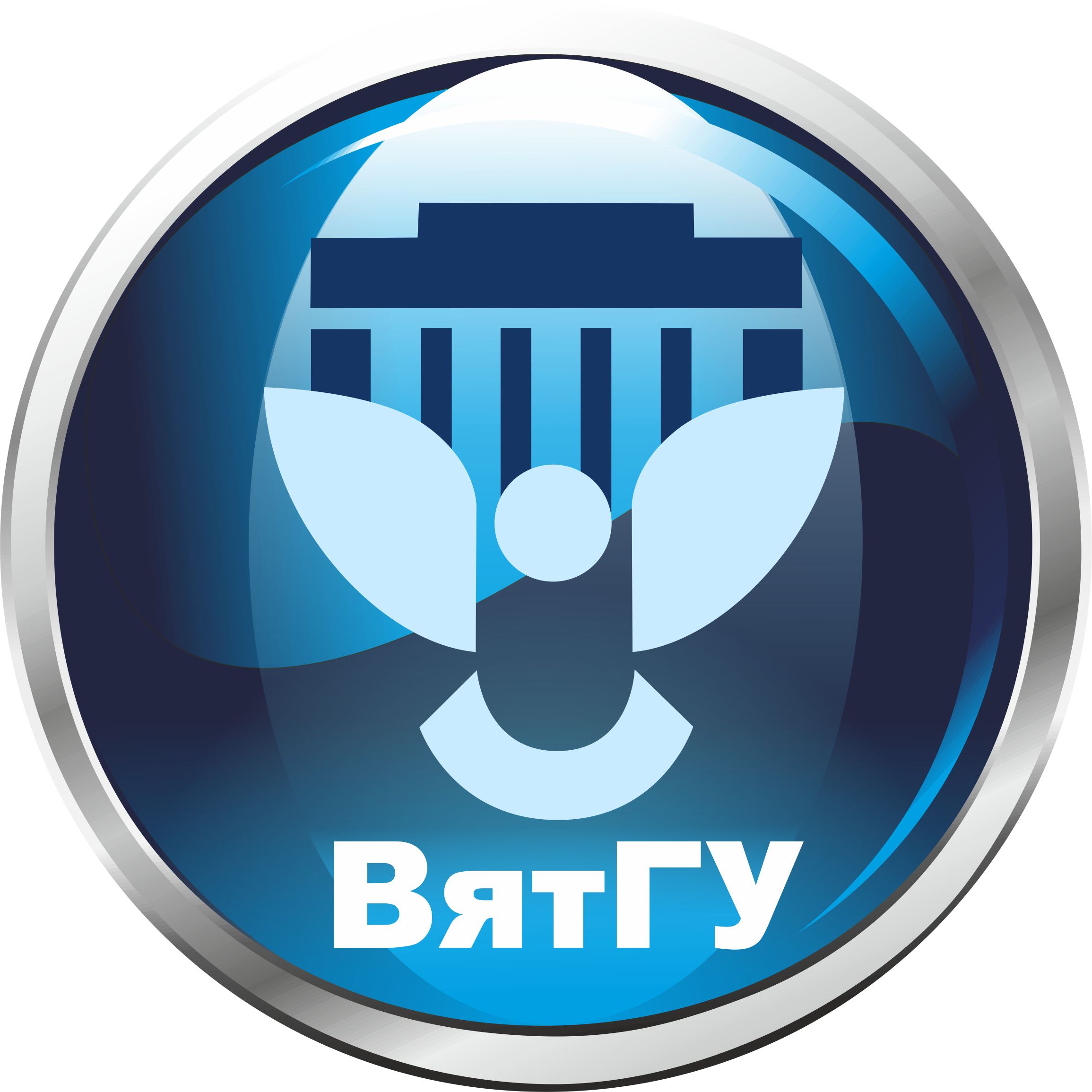 Актуальные задачи развития региона
Изменение структуры производства на предприятиях оборонно-промышленного комплекса
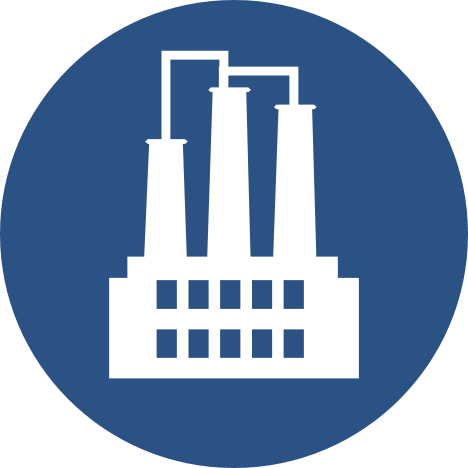 Создание биотехнологического кластера с участием промышленных предприятий
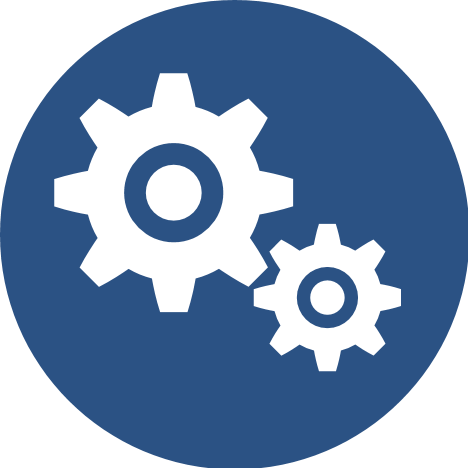 Формирование зон опережающего развития и подготовка инфраструктуры для реализации базовых инвестиционных проектов
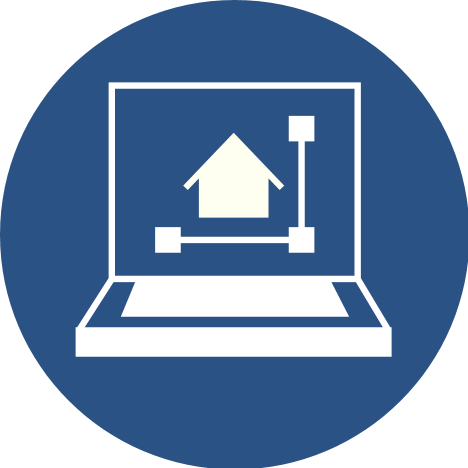